Chongqing University of Technology
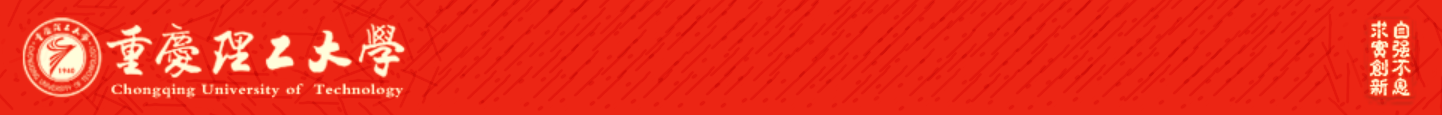 ATAI
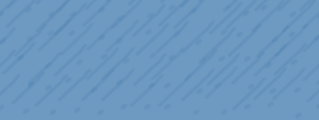 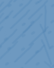 Advanced Technique of Artificial  Intelligence
Chongqing University of Technology
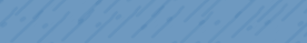 Mining Dual Emotion for Fake News Detection
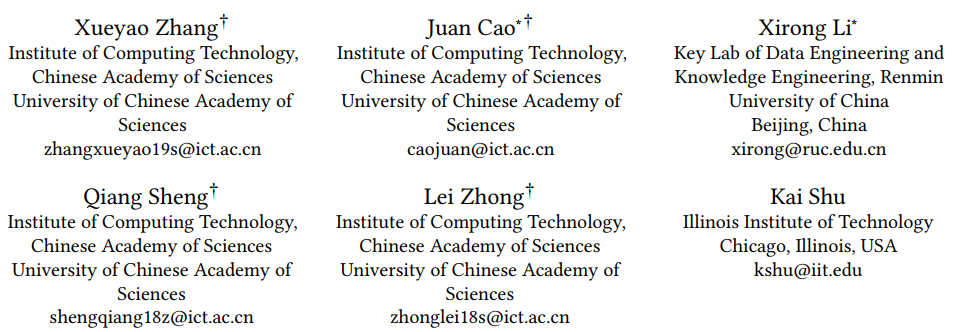 (WWW-2021)
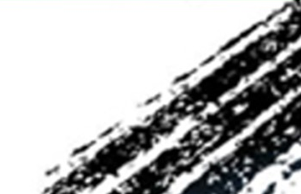 Reported by Ling Zhu
Code：https://github.com/RMSnow/WWW2021
1
Chongqing University of Technology
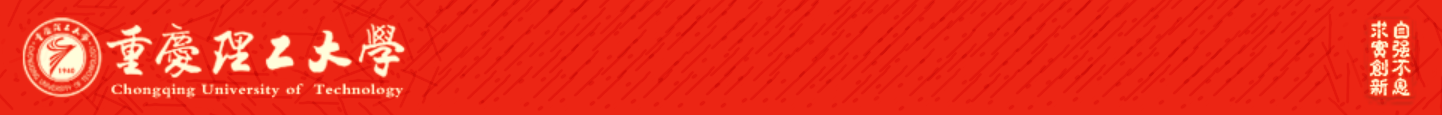 ATAI
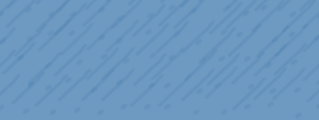 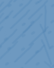 Advanced Technique of Artificial  Intelligence
Chongqing University of Technology
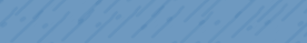 1. Introduction
2. Motivation
3. Approach
4. Experiments
5. Conclusion
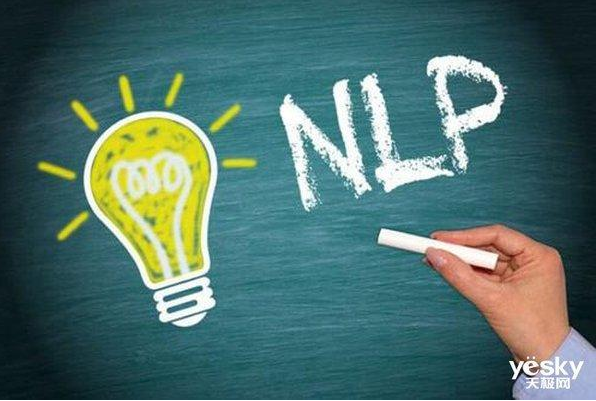 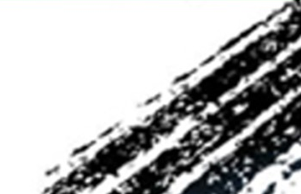 2
[Speaker Notes: https://www.bilibili.com/video/BV13o4y1m7c3]
Introduction
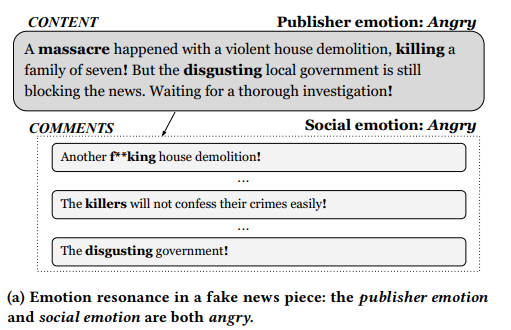 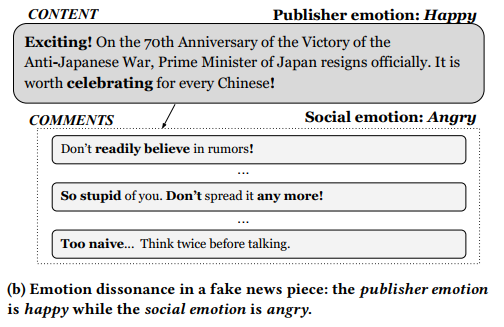 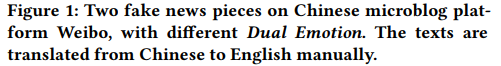 [Speaker Notes: Chinese DataSet field:content, comments,label, content_emotions, comments100_emotions_mean_pooling, comments100_emotions_max_pooling]
Motivation
Most existing works leverage the emotional signals of fake news content conveyed by the publishers but rarely focus on the emotions of fake news comments aroused in the crowd. However, for spreading in the crowd virally, fake news often evokes high-arousal or activating emotions of the crowd.
Approach
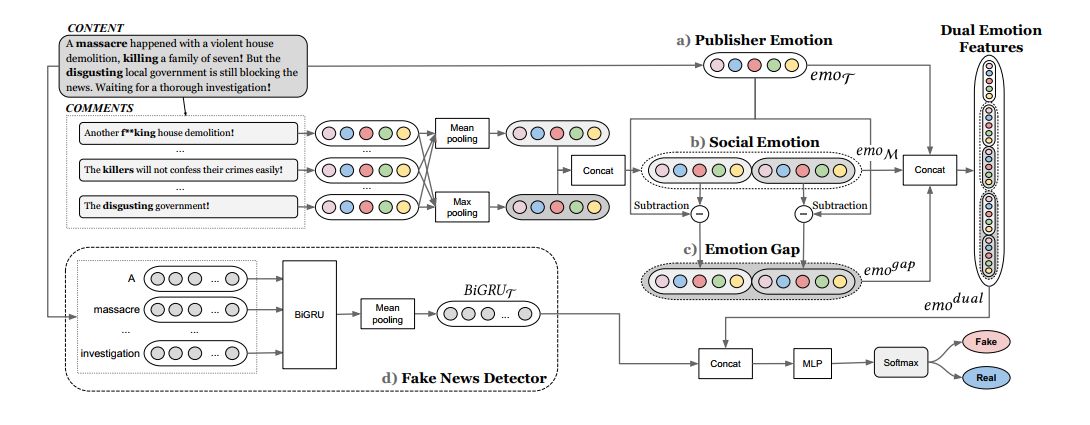 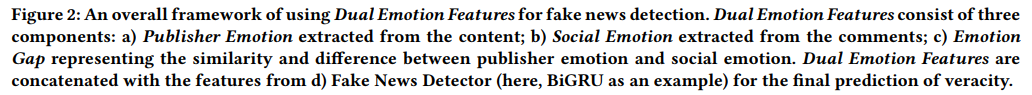 Approach
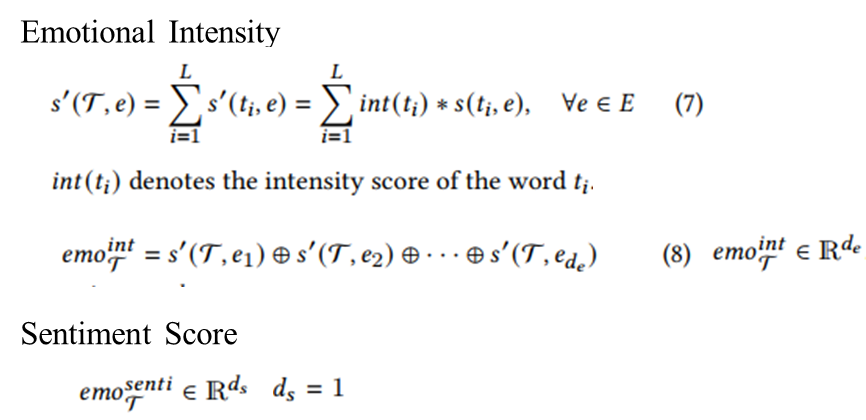 Publisher Emotion
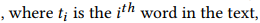 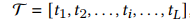 Emotion Category
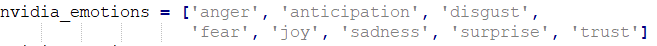 Emotional Lexicon
NRC,HowNet
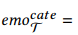 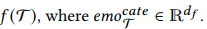 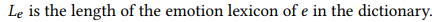 for the whole text
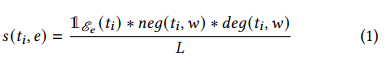 Other Auxiliary Features
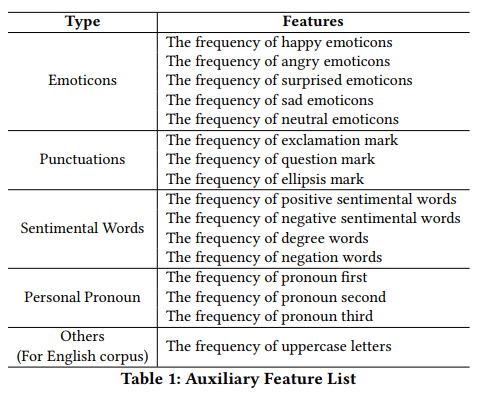 where w is the window size of the left context
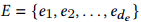 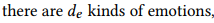 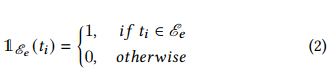 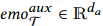 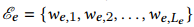 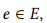 For example:I am not very joyful today
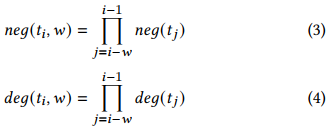 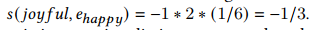 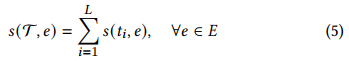 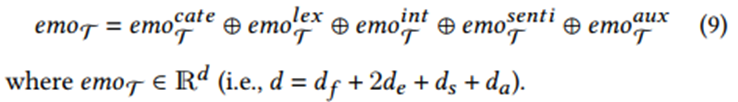 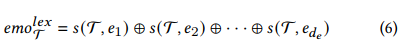 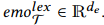 [Speaker Notes: https://github.com/NVIDIA/sentiment-discovery
https://ai.baidu.com/tech/nlp/emotion_detection
Emotion Category----工具NVIDIA,Baidu AI
Emotion Lexicon,Emotional Intensity----NRC Emotion lexicon,Affective Lexicon Ontology
Sentiment Score—Vader,HowNet
Other Auxiliary Features---Wikipedia,HowNet,and others]
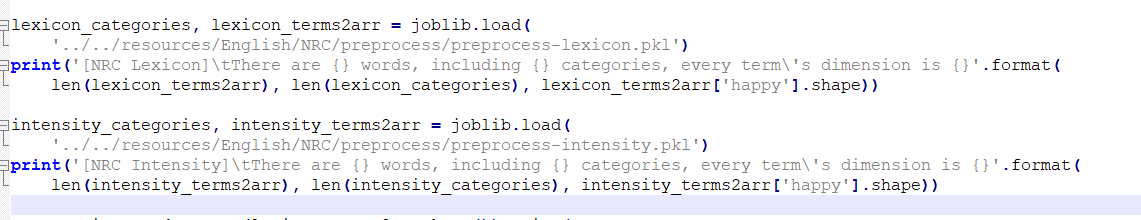 Approach
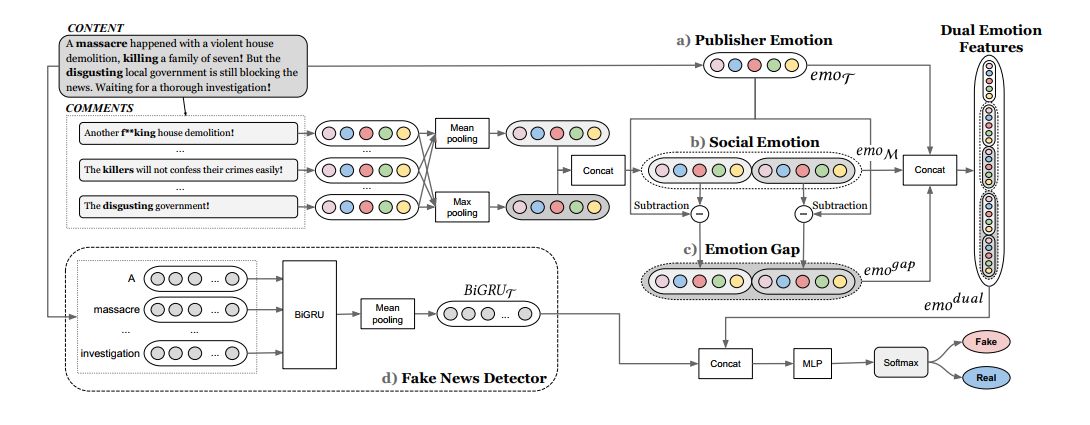 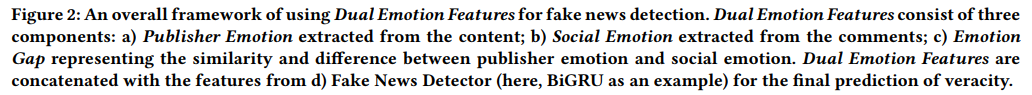 Approach
Social Emotion
Emotion Gap
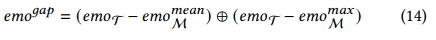 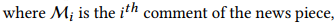 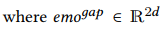 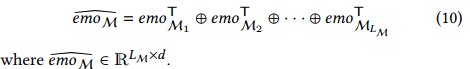 Dual Emotion Features
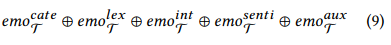 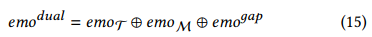 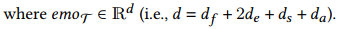 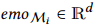 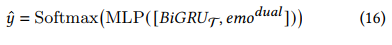 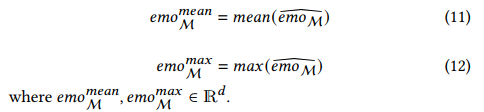 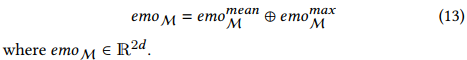 Experiments
Chinese dataset
English dataset
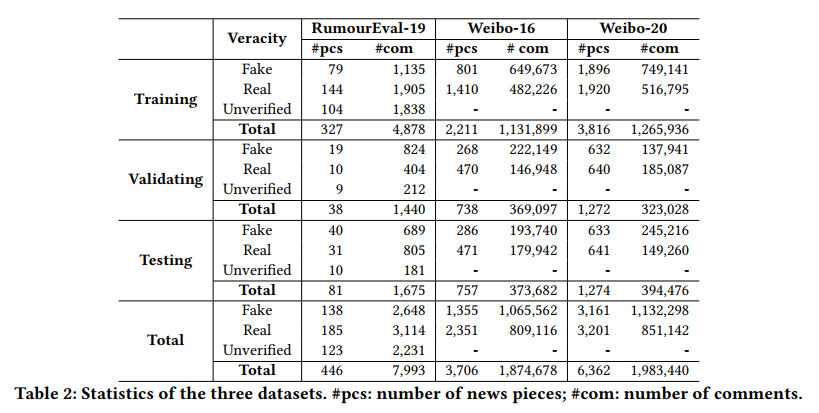 [Speaker Notes: English dataset,]
Experiments
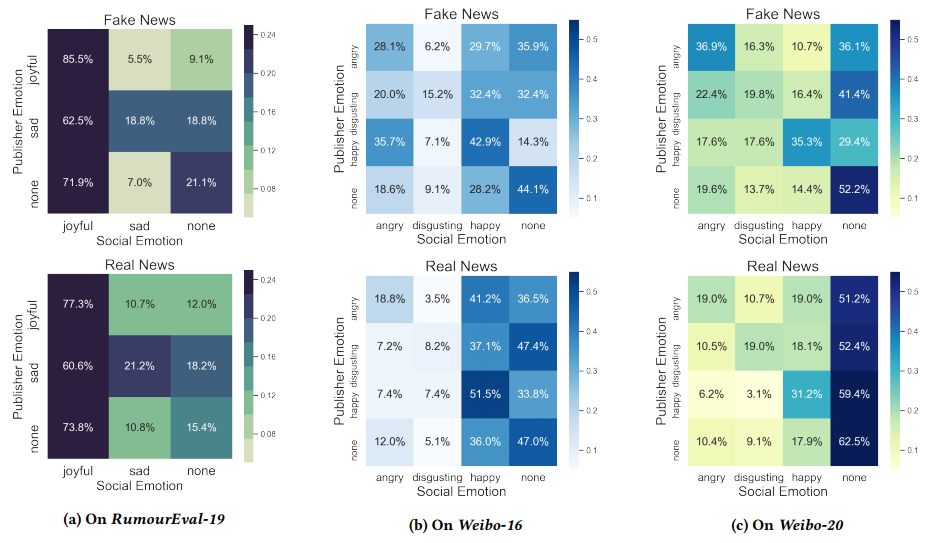 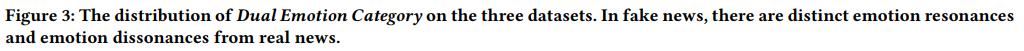 Experiments
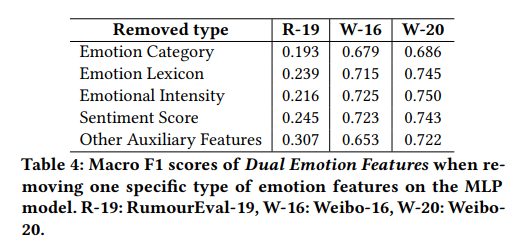 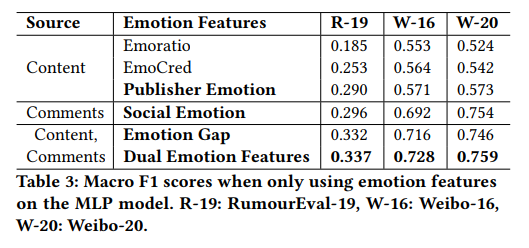 Experiments
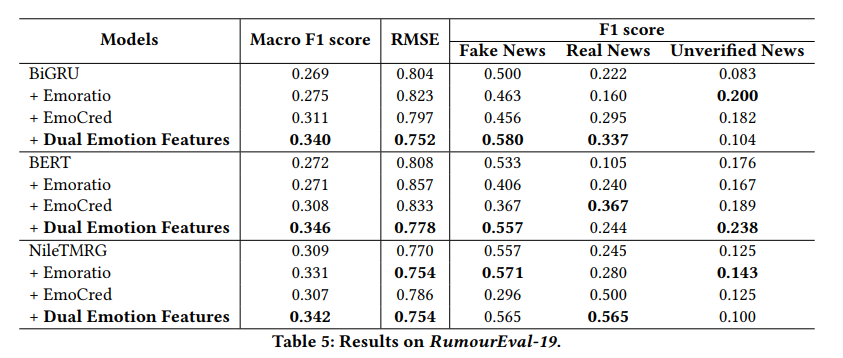 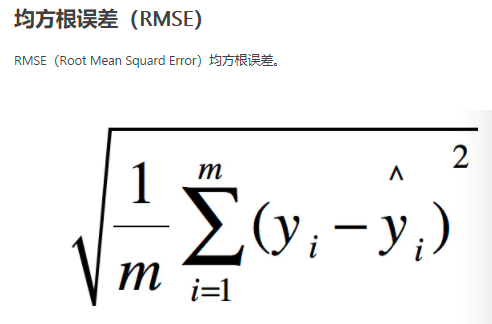 Experiments
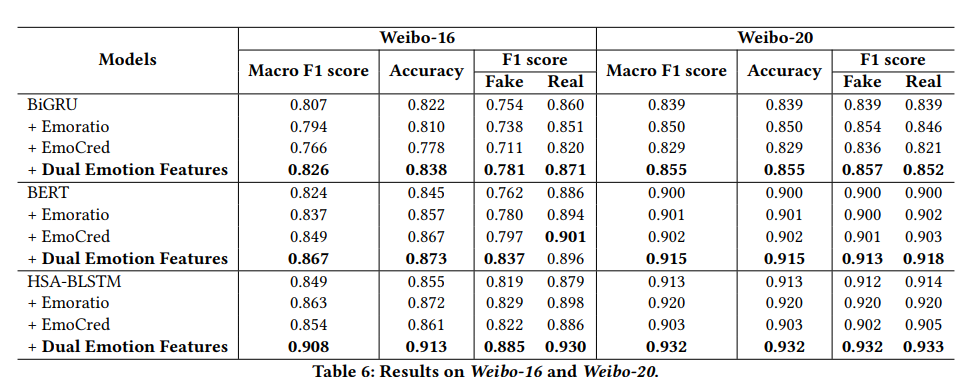 Experiments
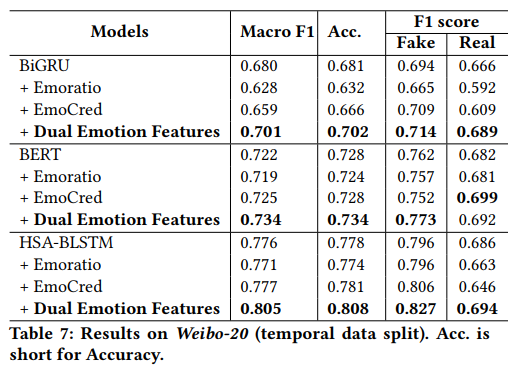 Ablation study
Experiments
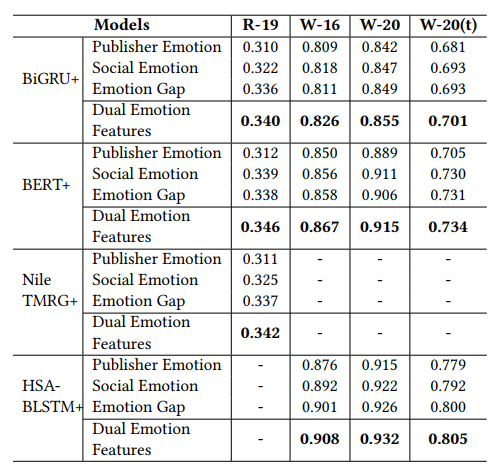 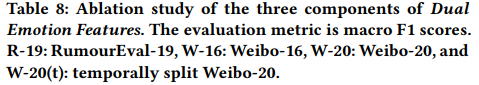 Experiments
Case Study
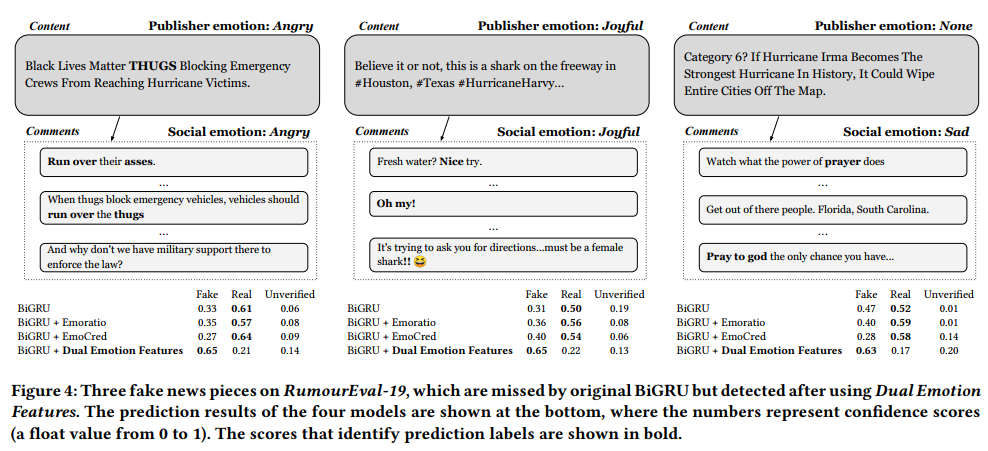 [Speaker Notes: Case Study]
Thanks